Regional Dynamic Traffic Assignment with Feedback
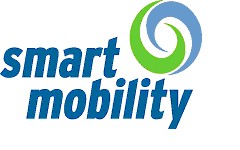 Norm Marshall, President
Smart Mobility Inc.
nmarshall@smartmobility.com
1
Overview
Why replace Static Traffic Assignment (STA) with Dynamic Traffic Assignment (DTA)?
Why regional DTA?
Why regional DTA with feedback?
Is regional DTA with feedback practical today?
DTA Software
Data
Computer hardware
Implementation aids
Regional DTA with Feedback
2
Why replace STA with DTA?
Speed-flow data from I-405 in Orange County California
STA forecasts for I-405 
STA fails to constrain traffic to capacity
STA over-assigns
Freeways
Ramps
Upstream and downstream segments
Extreme case but over-capacity horizon year assignments  are very common
Regional DTA with Feedback
3
Why Regional DTA?
Why not STA subarea trip tables?
Why not synthetic subarea trip tables
Not capacity constrained
Volumes unrealistic as inputs either to DTA or microsimulation
Adds cost and complications
No good way of transforming into future subarea trip tables
Regional DTA with Feedback
4
Why Regional DTA with Feedback?
Why feedback
Why feedback with DTA times
Trip distribution/destination choice - travelers decide where to go based on expected travel times – 
Assignment - Models calculate travel times from the choices travelers made 
Achieving consistency between these model steps requires feedback iterations 
Feedback has been recommended practice for over 20 years
STA travel times inaccurate
Over-assigned links
Unrealistically long times on some segments
Unrealistically short times on some segments (especially upstream of bottlenecks)
Will not constrain subarea trip tables to capacity
Regional DTA with Feedback
5
Is Regional DTA with Feedback Practical Today?
An open-source mesoscopic DTA simulation package …
has been developed to provide … a theoretically rigorous and computationally efficient traffic network modeling tool …
uses a queue-based approach (Zhou and Taylor 2014)
Xuesong Zhou of Arizona State University enthusiastically supports these applications  and is working on DTALite enhancements
DTA software
DTALite is well suited to regional applications
Regional DTA with Feedback
6
Is Regional DTA with Feedback Practical Today?
Data Requirements
DTALite requires only the same inputs as STA
Lanes
Free-flow speed
Roadway class
Regional DTA with Feedback
7
Is Regional DTA with Feedback Practical Today?
Computer Hardware
Up to 1 million population: 
$5,000 Windows computer with 8 cores
Portland Maine case study described in paper
More than 1 million population:
“You’re going to need a bigger computer” – but on the same order of magnitude as the processing power that is being applied to Activity-Based Models in larger MPOs

Hybrid DTA/STA subarea model
or
Regional DTA with Feedback
8
Is Regional DTA with Feedback Practical Today?
Hybrid DTA/STA Subarea Model
Loudoun County VA (purple) within greater Washington DC model
DTA model includes
All trips with origin or destination in purple area
All trips in other colored areas except trips internal to that color
STA model of region
Both models run in feedback iterations
Travel time matrix composite of DTA times in subarea and STA time outside
Practical on 8-core $5,000 computer
Regional DTA with Feedback
9
Is Regional DTA with Feedback Practical Today?
Implementation aids
I am developing and distributing open source Java programs to aid integration with commercial travel demand modeling software
Regional DTA with Feedback